Глаголица и кириллица.
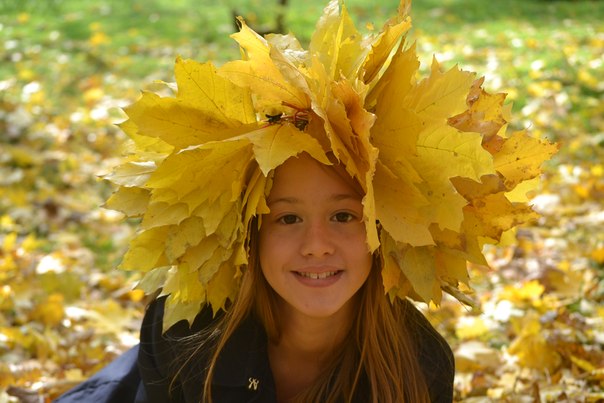 Работу выполнила 
Ученица 6 класса «Б»
МБОУ СОШ№14
Куручук Мария.
ГЛАГОЛИЦА
Глаго́лица — одна из первых славянских азбук. Предполагается, что именно глаголицу создал славянский просветитель св. Кирилл  для записи церковных текстов на старославянском языке. В составе глаголицы было более 40 букв.
Кириллица.
Кириллица, одна из двух славянских азбук. Названа по имени славянского просветителя середины 9 в. Кирилла (до принятия монашества — Константин), который в 863 создал первую славянскую азбуку и с помощью брата Мефодия перевел с греческого на славянский язык христианские богослужебные книги. Кириллица состоит из 44 букв
Оба этих алфавитов  внесли огромный вклад в нашу современную азбуку. Благодаря работе св. Кирилла и Мефодия множество православных книг были переведены на славянский язык, позже уже  на русский, и сейчас мы можем изучать их.